ОГЭ - 2015
Подготовка к написанию сочинения - рассуждения
на лингвистическую тему
Структура текста сочинения
1. Тезис,  то есть высказывание о русском языке : формулируем позицию автора (цитата дается в задании; ее можно переписать дословно, используя разные способы цитирования). 
     2. Рассуждение ученика о смысле высказывания: о чем эта цитата?  как я ее понимаю? что имеет в виду автор? (т. е. выражаем своё отношение к позиции автора).
     3. Аргументация (доказательства) в рассуждении ученика  о смысле высказывания, то есть примеры из текста:
      1) пример №1, его роль 
      2) пример №2, его роль
     Внимание: 
     - если примерами являются слова или словосочетания, их нужно назвать и указать номер предложения, в котором они присутствуют;
     - если в качестве примера используется предложение, его можно или процитировать, или только указать его номер. 
    4. Вывод.
План и образец сочинения
1. Тезис,  то есть высказывание о русском языке: формулируем позицию автора (цитата дается в задании; ее можно переписать дословно, используя разные способы цитирования). 
     
     2. Рассуждение ученика о смысле высказывания: о чем эта цитата?  как я ее понимаю? что имеет в виду автор? (т. е. выражаем своё отношение к позиции автора).
   
  
  3. Аргументация (доказательства) в рассуждении ученика  о смысле высказывания, то есть примеры из текста:
      1) пример №1, его роль 

      2) пример №2, его роль


     4. Вывод.
Писатель В. Г. Короленко утверждал, что «русский язык обладает всеми средствами для выражения самых тонких ощущений и оттенков мысли».

     Я согласна с мнением писателя. Действительно, богатство и уникальность нашего языка состоят не только в том, что он содержит огромное количество слов, но, главным образом, в том, что его речевые возможности помогают выразить все, о чем мы думаем и что испытываем.
   
     Например, в тексте О. Павловой медсестра говорит, что у Гришки «семь пядей во лбу» (предложение 11). Это фразеологический оборот. Данное средство выразительности помогает нам, читателям, понять, что Гришка умен не по годам.
     
      А вот в предложении 3 автор использует слово «детишки»  с уменьшительно-ласкательным суффиксом, и мы сразу понимаем, что он относится к ним с сочувствием и добротой.

     Таким образом, выразительные возможности нашего языка помогают точно передавать свои мысли и чувства.
Пошаговая инструкция по написанию сочинения
Шаг 1. Знакомимся с высказыванием. 
     Внимательно прочитайте высказывание о языке. Осмыслите его. Выделите ключевые слова.    
   Шаг 2. Определяем основную мысль высказывания.
      Выясните, о каких свойствах языка, о каких языковых явлениях идёт речь в высказывании. Примерные ответы: 
      - о богатстве,  выразительности, точности русской речи; 
      - о средствах выражения мыслей; 
      - о роли в русском языке эпитетов, метафор, олицетворений, сравнений, синонимов, антонимов, фразеологизмов и т.п.; 
      - о взаимосвязи лексики и грамматики; 
      - о роли синтаксиса в человеческом общении; 
      - о гибкости русской пунктуационной системы и функциях знаков препинания и т.д.
Шаг 3. Оформляем вступление (тезис и рассуждение ученика).
     Во вступлении необходимо раскрыть смысл высказывания. В этом вам помогут следующие слова и выражения: 
     - автор анализирует,  характеризует,  рассуждает, отмечает, доказывает, сравнивает, сопоставляет, противопоставляет, называет, описывает, разбирает, подчёркивает, ссылается на.., останавливается на ..., раскрывает содержание, отмечает важность, формулирует, касается, утверждает, считает, что ...  и т.д. 

     Помните, что вступление должно состоять примерно из 2-3-х предложений. 
Можно применить цитирование, например: 
     - К. Г. Паустовский сказал: "Нет ничего такого в жизни и в нашем сознании, чего нельзя было бы передать русским словом". Действительно, слова наиболее точно, ясно и образно выражают самые сложные мысли и чувства людей, всё многообразие окружающего мира. 
     Можно обойтись и без цитирования, например: 
     - Язык – одно из чудес, с помощью которого люди передают тончайшие оттенки мыслей. Великий русский писатель К. Паустовский утверждал, что русским словом можно не только назвать предметы, явления и действия, но и выразить идеи, мысли, чувства. Не могу не согласиться с мнением автора высказывания.
Или: 
     - Высказывание К. Г. Паустовского я понимаю так: нет предмета во вселенной, для которого бы не придумал слова человек. При помощи слова мы называем не только предметы, но и всякое действие и состояние. Особенно богато для обозначения явлений русское слово. Я разделяю точку зрения русского писателя. 
     Или:
     - В высказывании К. Г. Паустовского моё внимание привлекла мысль о том, что в богатом русском языке можно найти слова для выражения всего многообразия окружающего мира и внутреннего мира человека. 

 Шаг 4. Пишем основную часть. 
     Основную часть можно начать следующими фразами: 
     - Присмотримся повнимательнее к словам в тексте ... (называем фамилию автора текста).     
     - Обратимся к тексту русского писателя ... (фамилия автора текста). 
     - Докажем эту мысль на примерах из текста... 
     - Попытаемся раскрыть значение тезиса на примерах, взятых из текста ... 
 
     Далее приводим примеры, подтверждающие слова писателя и ваши рассуждения. Общие требования к аргументам таковы: 
     - примеров должно быть 2; 
     - примеры должны быть из указанного текста; 
     - приводя пример, нужно не только назвать языковое явление, но и объяснить его значение и указать роль в тексте.
Пример 1:
     -  Важным источником обогащения речи служит синонимия. Наш язык очень богат синонимами (названо языковое явление) - словами, имеющими общее значение и различающимися дополнительными оттенками или стилистической окраской (объяснено его значение). Синонимы привлекают пишущего или говорящего тем, что они позволяют с предельной точностью выразить мысль. Так, описывая чувства Анны Федотовны, автор использует синонимы "горечь и обида" (предложение 44), "разговор обеспокоил, удивил, обидел" (предложение 33), которые помогают писателю более полно и многогранно раскрыть душевное состояние своей героини (указана роль в тексте). 

     Пример 2:
     - Русский язык обладает и богатейшими словообразовательными возможностями. Способы образования слов в русском языке очень разнообразны. Один из наиболее продуктивных способов - это суффиксальный. Возьмём, к примеру, слово "Танечка" из предложения 1. Оно образовано с помощью уменьшительно-ласкательного суффикса 
-ечк-, который помогает автору выразить симпатию к героине своего произведения. 
     При оформлении примеров можно использовать вводные слова "во-первых", "во-вторых" и т.д. Не забывайте, что они отделяются запятой.
Шаг 5. Пишем заключение.
     В заключительной части сочинения делается вывод из всего сказанного. Как правило, в заключении говорится о том же, о чём во вступлении, но другими словами. 

     Начать вывод можно следующими словами и фразами: 
     - Таким образом, ... Итак, ... Следовательно, ... В итоге можно прийти к такому выводу: ... 
В заключение можно сказать, что ... Мы убеждаемся в том, что ... Обобщая сказанное, ... Из этого следует, что ... и т.д. 

     Например: 
     - Таким образом, приведённые примеры подтверждают мысль К. Г. Паустовского о том, что в русском языке можно найти нужные слова для выражения самых сложных мыслей и различных оттенков чувств. 

     Или: 
     - Подводя итог сказанному, хочу отметить, что эпитеты играют важную роль в художественном тексте: они способствуют более полной, точной, яркой и образной передаче оттенков мыслей, чувств и оценок автора текста.
Варианты рассуждений учениковпо ряду высказываний на лингвистическую тему(примеры взяты из текста О. Павловой)(черным цветом выделены лингвистические термины, которые помогают раскрыть смысл высказывания автора; синим – конкретный пример из текста; фраза, в которой указывается роль данного примера, подчеркнута)
1. «Язык подобен многоэтажному зданию. Его этажи – единицы: звук, морфема, слово, словосочетание, предложение…  И каждая из них занимает свое место в системе, каждая выполняет свою работу». (М. В. Панов.)
 
     - Например, в предложении 52 («Смех светлым вихрем пронесся по всем углам, подхватив и  ошеломленную  Нюшу») аллитерация помогает услышать шум сильного порыва ветра.
 
     - Невероятная новость о том, что Гришка смеется, поразила окружающих, и многозначное слово «высыпали» (51) помогает зримо представить, как в коридоре появилась толпа людей.
- Уменьшительно-ласкательный суффикс  -еньк-  в слове «Гришенька» (11) и словосочетание со связью примыкание «горестно вздохнув» (10), в котором наречие подчеркивает признак действия, отражают доброе отношение старшей медсестры к мальчику и ее беспокойство о том, что Гришка не умеет радоваться и смеяться.
 
     - Восклицательные предложения в монологе Нюши (33 – 36) помогают почувствовать, как потрясена девушка разговором с Гришкой и как хочется ей отвлечь мальчика от страшных мыслей.
2. «Автор идет от мысли к словам, а читатель – от слов к мысли». (Н. Шамфор.)
 
     - Автор текста всего двумя эпитетами «худенький и бледный» (6) рисует внешность Гришки, и читатель понимает, что мальчик болен.
     
     - Автор дала очень емкую характеристику Нюше, сказав, что она «волонтер» (2). Это иноязычное слово заставляет испытывать к девушке еще большую симпатию: значит, Нюша бескорыстно и добровольно помогает больным детям.
3. «Языком человек не только выражает что-либо, он им выражает также и самого себя». (Георг фон Габеленц.)
 
     - В предложении 36 используется лексический повтор слова «пока» и многоточия после этого слова, и читателю становится понятно, как волнуется Нюша, как она искренне желает убедить Гришку в том, что «никто не исчезает насовсем», и в то же время не может найти для этого нужные слова.
 
     - Радость автора от того, что в больницу не поступают новые тяжело  больные дети, можно увидеть в использовании вводного слова в предложении 4 («В ноябре больных, к счастью, не было»)
 
     - Старшая медсестра, несомненно, добрый человек, она любит Гришку, переживает за него.  Поэтому ее радость от того, что мальчик наконец-то захохотал, передана фразеологизмом «залилась смехом» и эпитетом «счастливым (смехом)» (50).
4.  «Мысль формирует себя без утайки, во всей полноте; поэтому-то она легко находит и ясное для себя выражение.  …Грамматика… и знаки препинания охотно ей повинуются».  (М. Е. Салтыков-Щедрин.)  
 
     - Однородные сказуемые  (предложение 38) отражают последовательность действий Нюши, когда она старалась скрыть от больного мальчика Гриши свои слезы: «отвернулась … вытерла (слезы) и посмотрела».
 
     - Придаточные  причины в сложноподчиненном предложении  7  помогают читателю понять, почему Гришка не мог играть в подвижные игры.
 
     - Автор, рассказывая о работе Нюши, в предложениях 2 и 3 использует глаголы несовершенного вида прошедшего времени, которые подчеркивают постоянство, неизменность ее действий («приезжала… развлекала… играла… разучивала стихи), и нам становится понятно, что для девушки занятия с больными детьми стали частью ее жизни.
 
     -  В предложении 39 с помощью междометия «ойёёй!» изумленный Гришка выражает свою радость при виде изменившегося лица Нюши. А многоточие в предложении 42 передает заминку мальчика, не сразу сообразившего, на кого же стала похожа Нюша.
Внимание! Не ошибитесь! 

     Главная трудность при написании подобного сочинения – разобраться в смысле высказывания на лингвистическую тему и понять, какие примеры нужно искать в тексте. Допустим, в высказывании  автор говорит о грамматике (синтаксис и морфология), а ученик в качестве аргументов нашел в тексте примеры средств выразительности (эпитет, фразеологизм, метафора и др.). Такие примеры будут считаться ошибочными.
     Но в то же время они будут уместны, если в высказывании речь идет о лексике.
Варианты сочинений на лингвистическую тему(черным цветом выделены лингвистические термины, которые помогают раскрыть смысл высказывания автора; синим – конкретный пример из текста; фраза, в которой указывается роль данного примера, подчеркнута)
I

      «Художник мыслит образами, он  рисует, показывает, изображает. В этом и заключается специфика языка художественной литературы», - утверждает лингвист Г. Я. Солганик.
     Это действительно так. Писатель воспринимает мир особо, он по-другому, глубже, чувствует его и с помощью слова создает такие образы, которые помогают читателю увидеть то, что скрыто между строк.
     Так, в тексте О. Павловой интересен образ капельницы – «жирафа» и ее постепенное «оживление». В предложении 45 «жираф» «трясся…тонко звеня, словно вторя задорному смеху мальчика», а в предложении 50 он уже «трясся от смеха» вместе с Гришей. Сравнительный оборот и олицетворение показывают победу радости и жизни над «страшной тьмой».
     Думаю, что и талант писателя определяется тем, насколько точно и убедительно он может воплотить в словесных образах мир, окружающий нас.
II
     В «Литературной энциклопедии» утверждается, что, «заставляя героев говорить друг с другом, вместо того чтобы передать их разговор от себя, автор может внести соответствующие оттенки в такой диалог. Тематикой и манерой речи он характеризует своих героев».
     Действительно, высказывая свои мысли или отношение к событиям, людям, понятиям, человек открывается сам, и мы можем понять, каков он.
     Например, недетская серьезность Гришки, его пытливый ум раскрываются в коротком диалоге с Нюшей. Мысль об исчезновении «насовсем» волнует мальчика. Это передает лексический повтор: «меня не будет с детьми», «и в палате меня тоже не будет», «и у окна не будет», «и в другой игровой комнате не будет». Гришка словно не раз думал о своем исчезновении «насовсем», и уже представил, как его действительно нет нигде в тех местах больницы, где он мог бы находиться.
     Но ребенок не знает, какие эмоции должны быть при мысли о смерти, поэтому спрашивает Нюшу: «Тебе не страшно?», «Ты не боишься?» Эти вопросительные предложения с отрицательной частицей «не» передают скрытую надежду мальчика на то, что в исчезновении насовсем нет ничего пугающего.
     Именно диалог помог понять, почему медсестра сказала о Гришке, что он «семи пядей во лбу».
III
 
      По словам современного лингвиста Н. С. Валгиной, «функции абзаца тесно связаны с функционально-стилевой принадлежностью текста, вместе с тем отражают и индивидуально-авторскую особенность оформления текста».
     Действительно, абзац выступает как средство, позволяющее правильно понять информацию в любом тексте, однако, используя абзацный отступ, автор в художественном произведении может по-своему выразить значимость какой-либо мысли в развитии микротемы.
     Так, О. Павловой хотелось подчеркнуть, насколько серьезно больны дети, и поэтому она вынесла эту мысль – всего одно предложение 3 – во второй абзац.
     И предпоследний абзац – вновь одно предложение («А Гришка хохотал от души и не мог ни о чем думать») – передает важность этого события для всех, в том числе и для мальчика, и писательница абзацным отступом подчеркнула это.
     Таким образом, каждый абзац развивает и поддерживает часть главной идеи и помогает увидеть автора.
Обобщающая таблица«Языковые единицы в тексте О. Павловой»
Языковые единицы
Роль языковых единиц в тексте
Морфология (грамматика)
- Глаголы несовершенного вида прошедшего времени
- Глаголы совершенного вида
 
- Повелительное и условное наклонения 
глагола

- Глаголы в будущем времени

- Роль наречий


- Местоимения


- Служебные слова (предлоги, частицы, союзы)
- Подчеркивают будничность, повторяемость действий, о которых повествуется в тексте
-  Помогают увидеть, что действия совершаются лишь один раз и в строгой последовательности

- Выражают приказ, необходимость действия или его возможность

- Помогают рассказать о том, что произойдет после предыдущих событий

- Конкретизация, детализация действий

- Указывают на предметы, признаки, не называя их и являясь заместителями знаменательных слов в предложении.
 
- Служат для связи слов и предложений, для выражения авторского отношения к происходящему
Синтаксис (грамматика)
- Однородные члены предложения
- Обособленные члены предложения

- Вводные слова

- Обособленное приложение
- Обособленное определение

- Обособленные обстоятельства

- Сложноподчиненные предложения
 
- Безличные предложения
 

- Односоставные неопределенно-личные предложения
 

- Диалог

- Абзац 

- Восклицательные предложения
- Уточнить мысль, сделать ее ярче, образней

- Оттенить авторское отношение к изображаемому

- Усилить зримость и наглядность изображаемого
  

- Достоверно описать состояние героев
 
- Помогают выразить обстоятельственные значения, усилить наглядность изображаемого
- Выражают психофизическое состояние человека, возникающее в результате действия какой-то причины
 
- В них важен сам факт, событие или действие, а субъект действия остается необозначенным, так как указание на него несущественно

- Помогает дать характеристику героя

- Логические и стилистические функции 

- Помогают передать настроение, чувства.
Пунктуация
- Восклицательный знак

- Многоточие


Морфемика
- Уменьшительно-ласкательные суффиксы
 
- Однокоренные слова


Лексика. Фразеология
- Контекстные антонимы
 
- Устная речь героя
 
Повтор

Средства выразительности
- Эпитеты, сравнения, олицетворение, метафора, фразеологизмы
 
- Звукопись
- Эмоционально-экспрессивная функция

- Помогают понять эмоциональное состояние автора высказывания, внести значение недоговоренности, незаконченности мысли, вызванной эмоциональным состоянием

- Оттенить авторское отношение к изображаемому
- Изображают явление с различных сторон и выделяют в нем разнообразные свойства и признаки

- Подчеркнуть контраст в изображаемом

- Дать характеристику героя

- Акцентирует внимание на важных деталях в контексте произведения, на накале чувств героев 

- Создать художественный образ, усилить зримость, наглядность изображаемого

- Создать звуковой образ
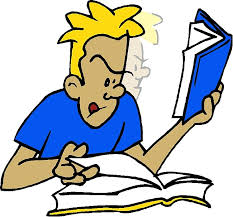 Желаю всем успешной сдачи экзамена!
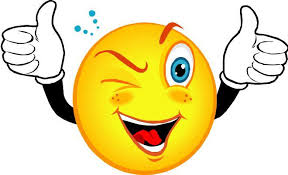